Innovazione nella Didattica e Competenze per la Vita
Alfonso Molina 
Direttore Scientifico della Fondazione Mondo Digitale
Professor of Technology Strategy, University of Edinburgh
Presentazione per il  corso di formazione Mlearn, Roma, 12 settembre 2014
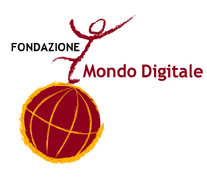 Fondazione Mondo Digitale
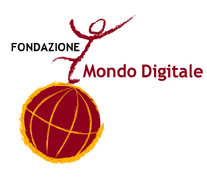 Il Sogno
La Fondazione Mondo Digitale persegue un sogno nel quale TUTTI sono i protagonisti

UNA SOCIETA’ DELLA CONOSCENZA INCLUSIVA

Una societa’ focalizzata sullo sviluppo e l’attenzione per le persone e il pianeta. In questa societa’ della conoscenza le opportunita’ e i frutti della conoscenza, delle nuove tecnologie e dell’innovazione in tutte le dimensioni della vita, includendo l’industria, la salute, l’educazione e la cultura, consentono l’affermazione e lo sviluppo di tutte le persone, nessuno escluso.
CHI SIAMO
Apprendimento continuo come punto di riferimento per l’interazione sinergica con le altre dimensioni.
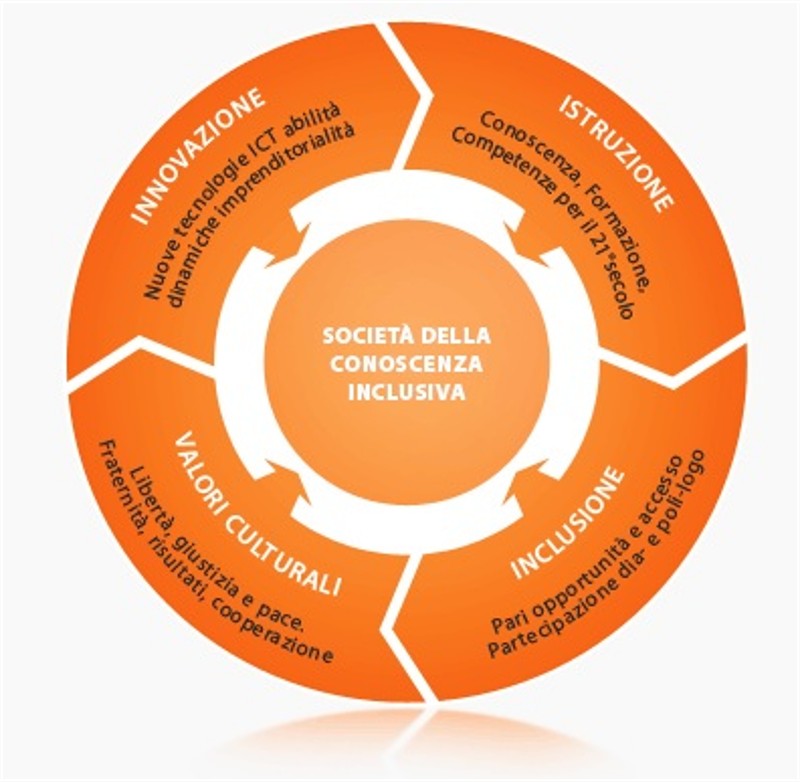 Mission: promuovere la condivisione della conoscenza, l’innovazione sociale e l’inclusione digitale, con particolare attenzione alle categorie a rischio di esclusione (anziani, immigrati, persone con disabilità, ecc.). Giovani come protagonisti di tutte le iniziative.
EDUCAZIONE
INCLUSIONE
INNOVAZIONE
VALORI FONDAMENTALI
Il Bisogno di una Nuova Educazione

 Un Mondo in Grande Cambiamento

 L’Educazione per la Vita
Un Mondo in Grande Cambiamento
Tecnologia
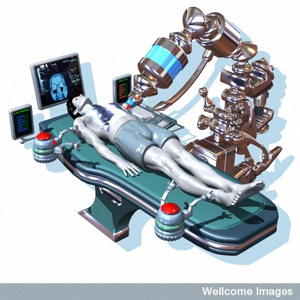 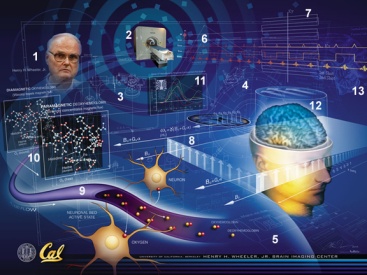 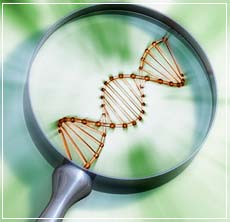 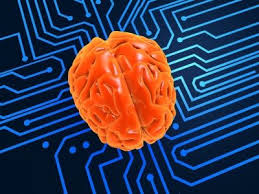 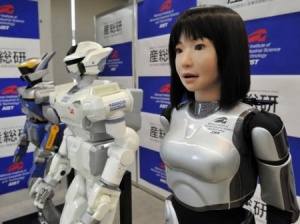 Progressi Scientifici 
e Tecnologici Multipli
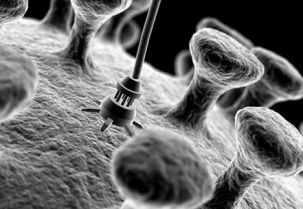 Ambienti Esperienziali 
Multi-livello
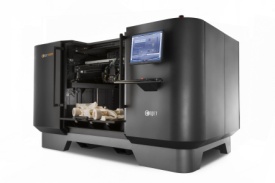 Multi-piattaforme
(hardware / software)
Phyrtuality 
(Physical + Virtual)
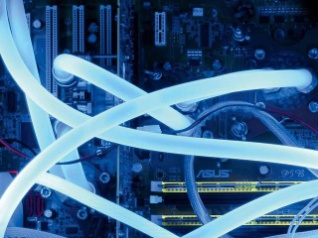 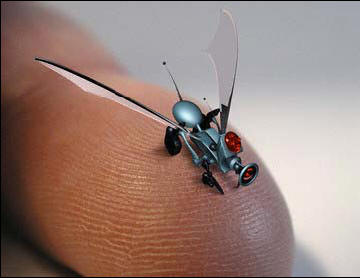 Multi-modalità 
Cognitiva
Big, Open Data e Contenuto
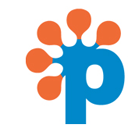 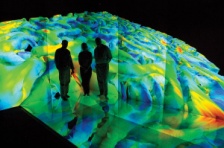 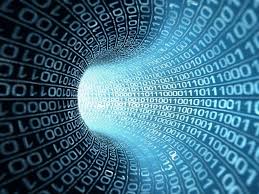 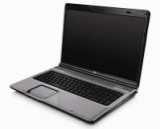 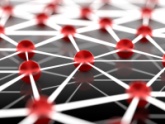 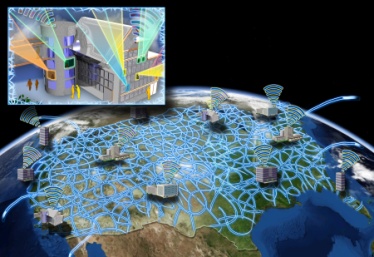 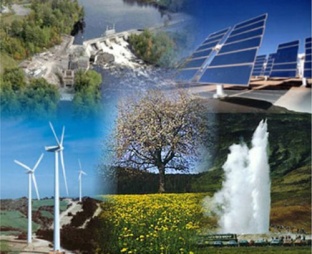 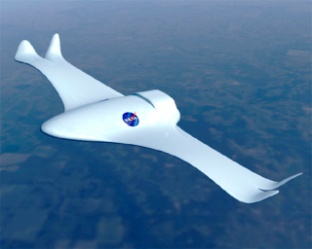 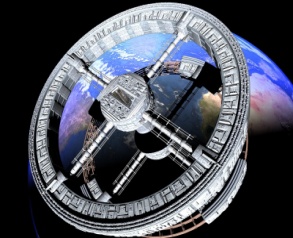 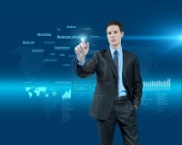 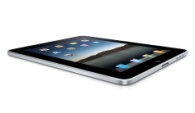 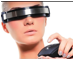 Società
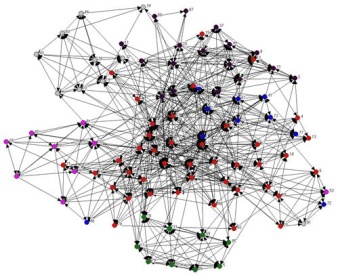 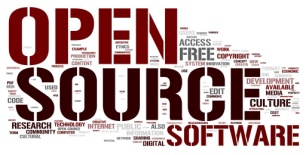 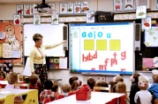 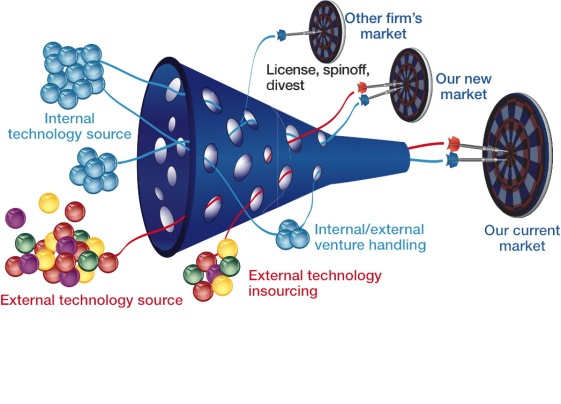 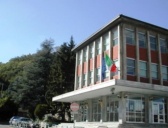 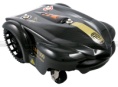 Processi di Innovazione Tecnologica e Sociale Aperti
Reti Multi-organizzazione e Multi-settore
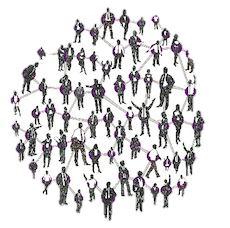 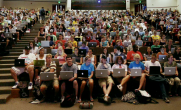 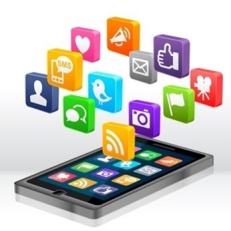 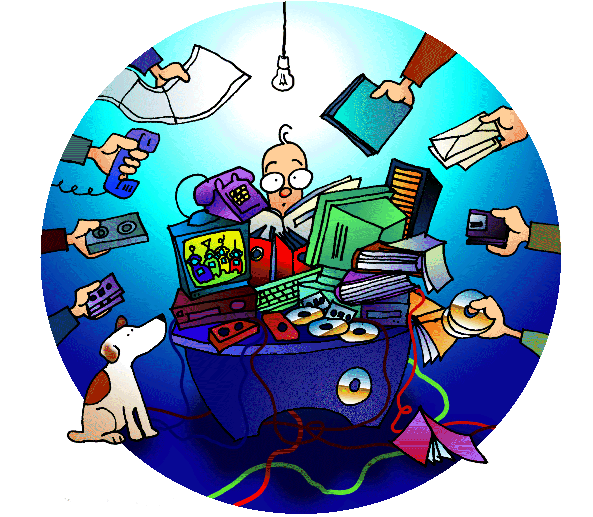 Orientamento alla
 Conoscenza e alle 
Metodologie e Pratiche più Efficaci
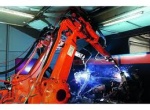 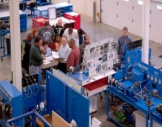 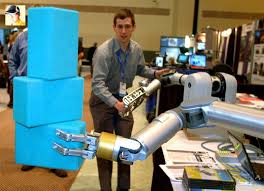 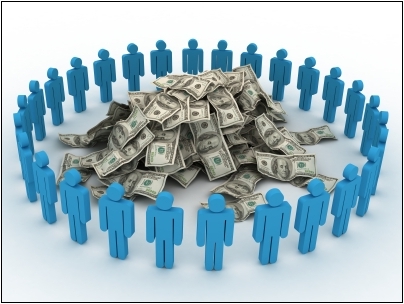 Apprendimento Attivo Individuale e Sociale
(Brain-based)
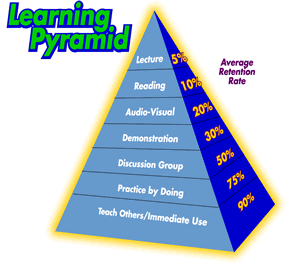 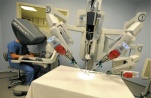 Crowdfunding –
Crowdsourcing
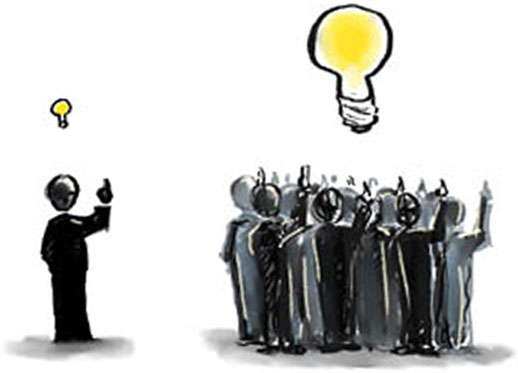 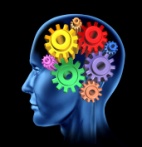 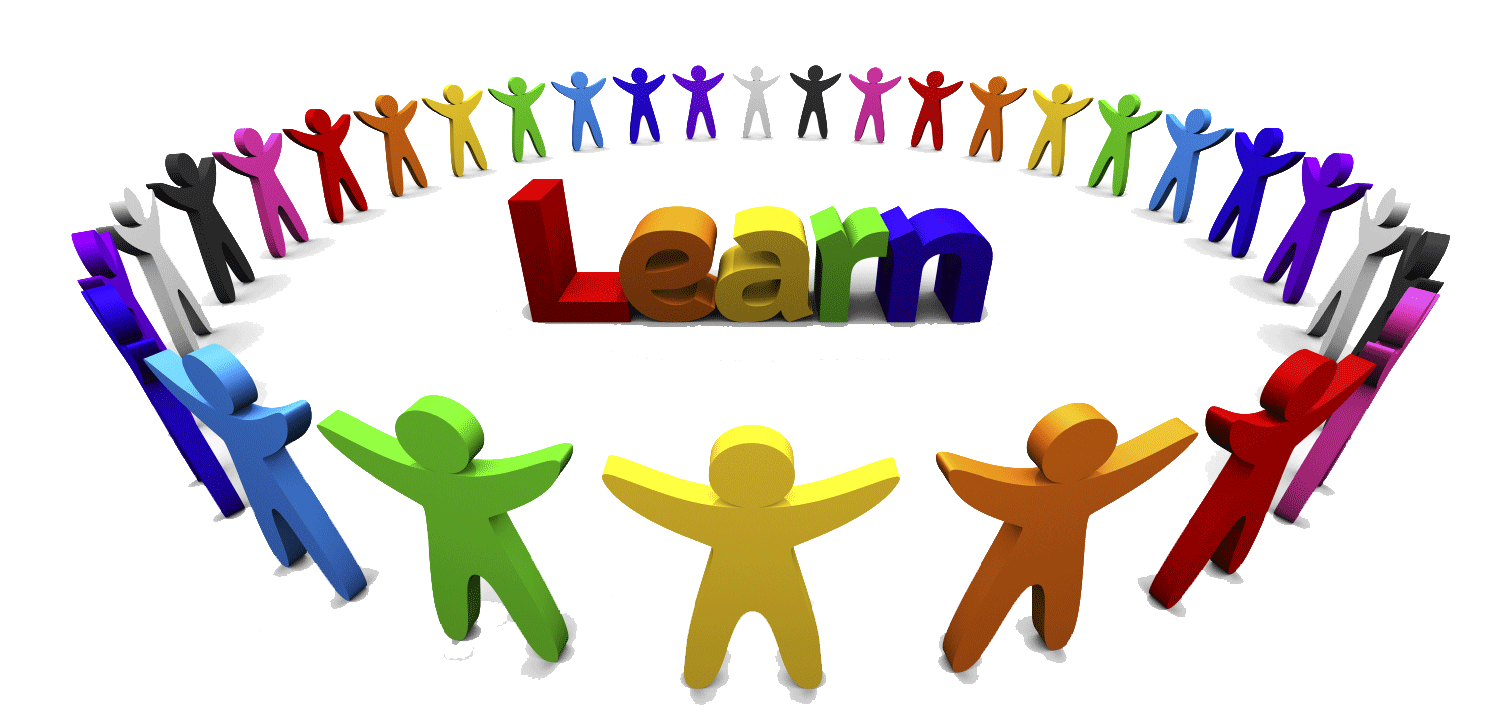 Italia – Crisi 
(2013)
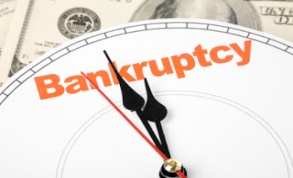 26.000 imprese  (2012)
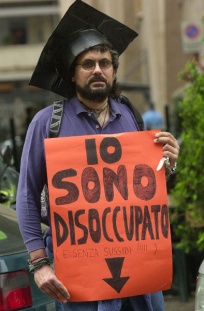 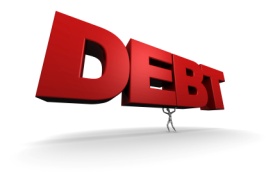 Debito: 126% PIL
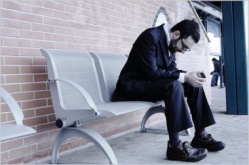 Disoccupati: 
>38% (15-29 anni)
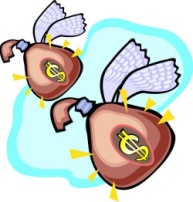 Crisi Economica,
Evasione, Corruzione
Evasione fiscale :
€180 miliardi
NEET: 2 milioni
(15-29 anni)
Giovani – Precarietà, Disoccupazione
Neets
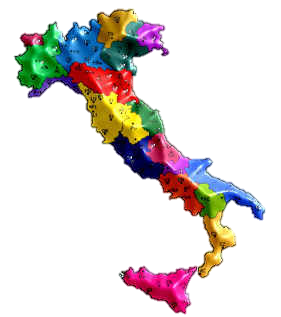 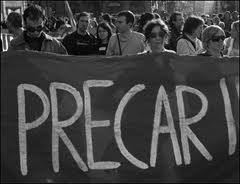 Precari : 
>3.3 millioni
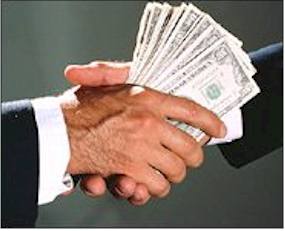 Costo della corruzione: 
€60 miliardi
Debolezze 
Istituzionali
Egoismo Individuale
 e Corporativo
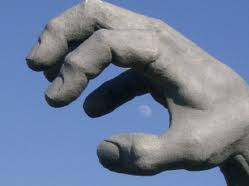 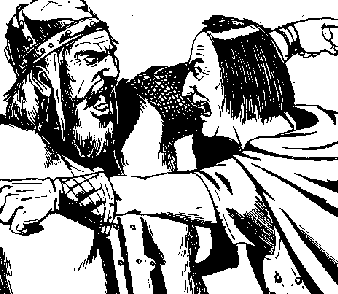 Conflitto di interesse
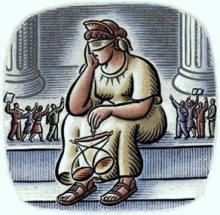 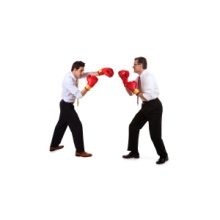 Invecchiamento della Popolazione
Debolezze dell’educazione
 per il 21° secolo
Tagli: 8 miliardi 
dal 2008
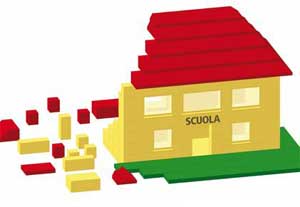 >24% over 60 (2000)
>35% over 60 (2025)
Migrazioni
Ambiente
L’Italia centra target :
7% emissioni (2008 - 2012)
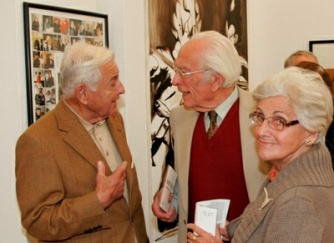 Stranieri in Italia:  
5.4 milioni (Gen 2012)
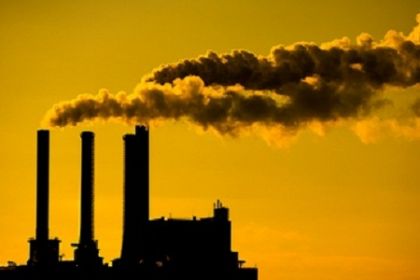 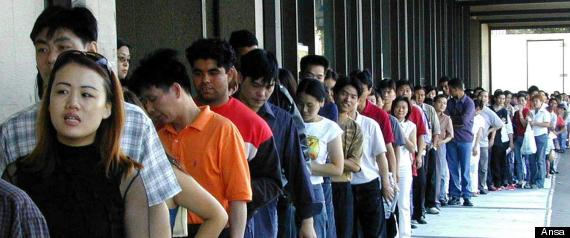 480 mln di tondi CO2
(limite 483)
Italia – Crisi e Opportunità
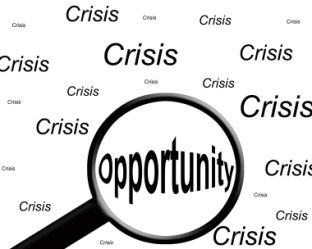 Il settore industriale contribuisce al 25% del PIL italiano e al 30.7% della forza lavoro (2010)
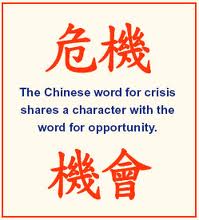 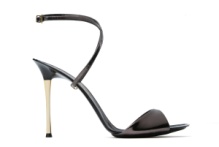 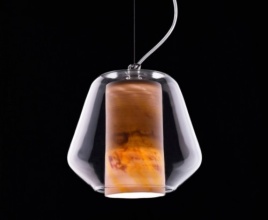 Crisi e Opportunità
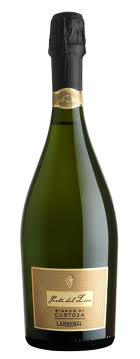 Eccellenza nel Disegno
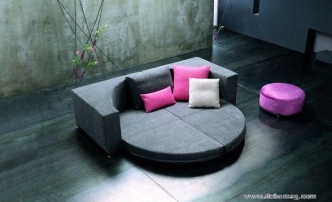 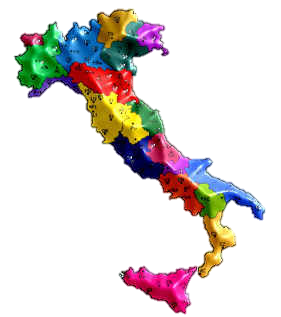 € 67 miliardi
4.3% del PIL
650 mila addetti
4 milioni di volontari
Forte Crescita del Settore Sociale
Industria Produttiva
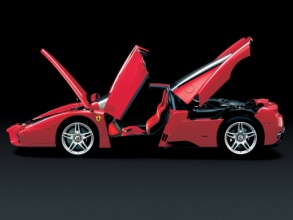 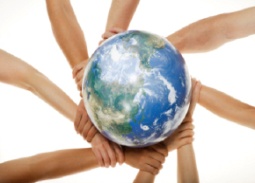 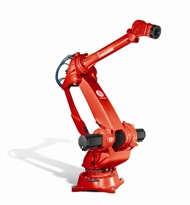 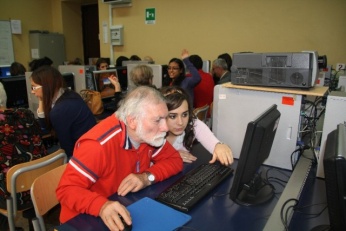 Solidarietà Intergenerazionale
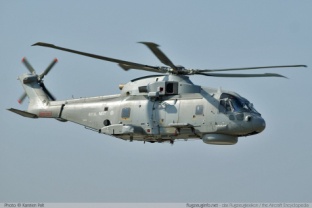 Capacità Scientifica e Tecnologica
Imprenditoria
Straniera
Patrimonio
Storico
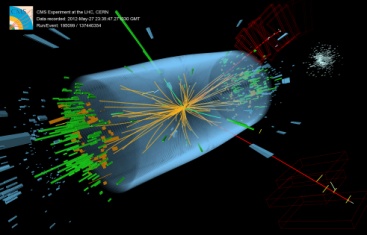 Quasi 500 mila imprese
7.8% del totale (2013)
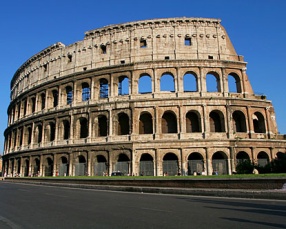 Il paese con il più grande numero di World Heritage Sites in the world – 47 (UNESCO)
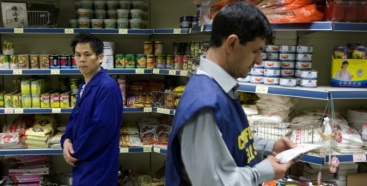 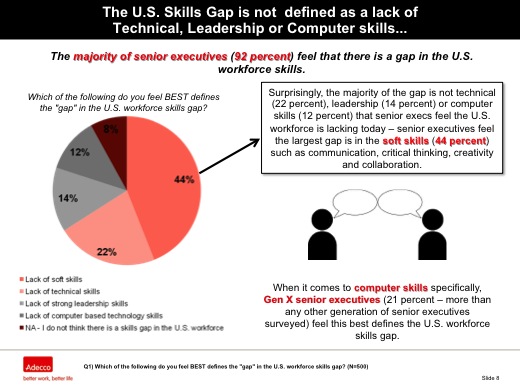 Baby Boomers – born 1946 – 1964
Gen X – born 1965 – 1980
“Millennials” born after 1980
Sfida dell’Educazione per la Vita
Conoscenza Standardizzata
Educazione per la Vita
Aspetti Caratteriali
Positivi
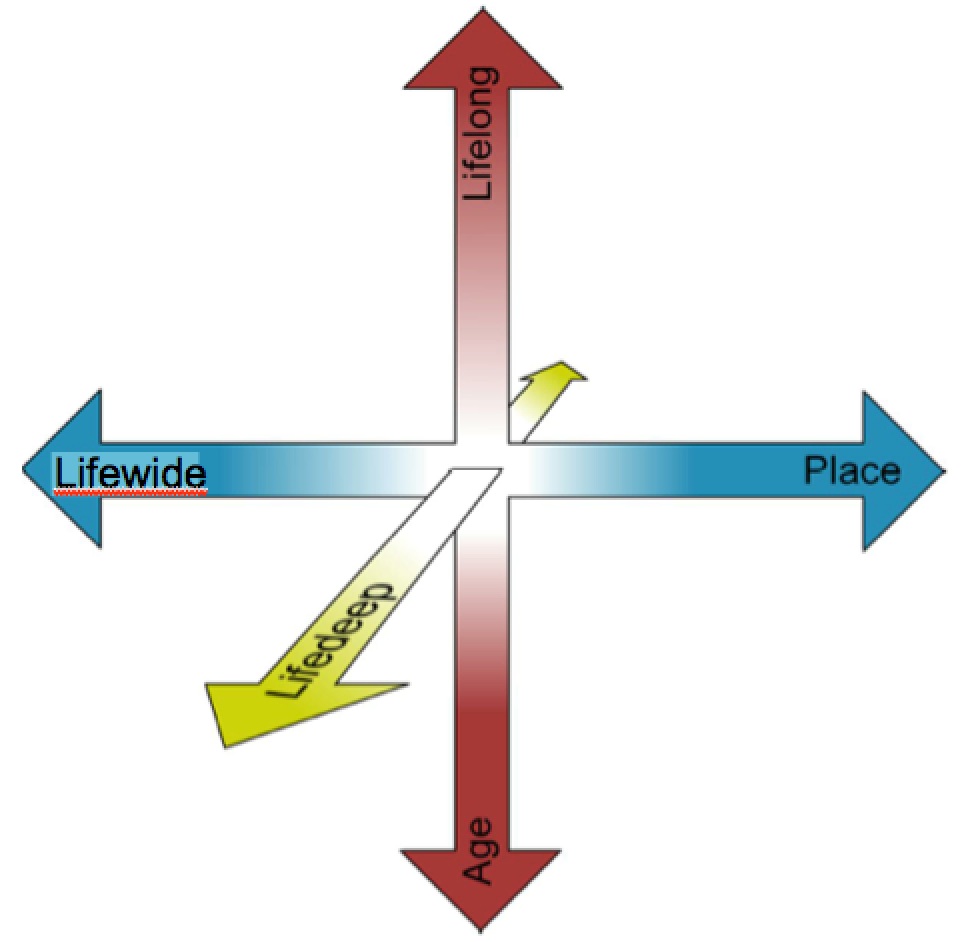 Sistematica
+
Competenze per la Vita
Oggi
Quasi Niente
No  Sistematica
Howard Gardner -  5 Menti per il 21° Secolo
Mente Sintetizzanti
Mente Disciplinata
5 Menti per il 21o   Secolo
Mente Creativa
Mente Etica
Mente Rispettosa
L’Educazione per la Vita nel 21° Secolo – Contenuto e Personalizzazione
Intelligenze umane
Valori e attitudini 
(aspetti caratteriali)
Conoscenza 
Standardizzata 
(materie scolastiche)
Competenze 
per la vita
Conoscenze e competenze ICT per gli Studenti
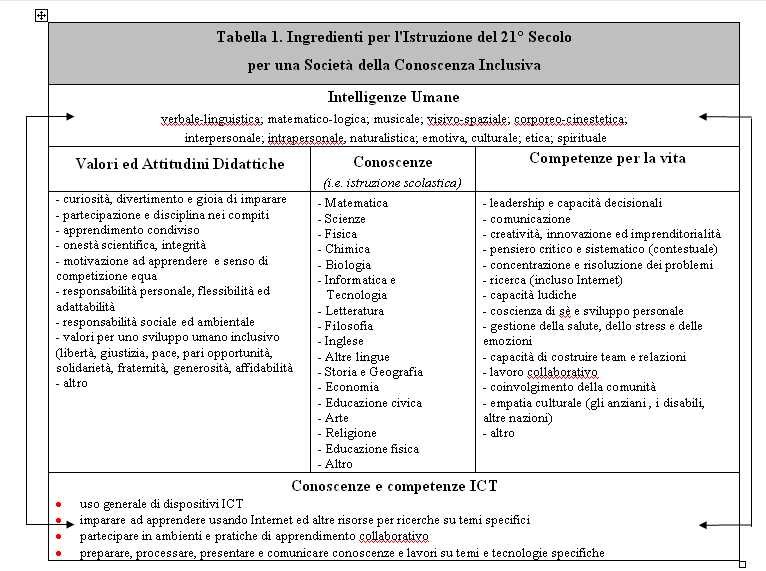 L’Educazione per la Vita nel 21nesimo Secolo – Innovare l’Insegnamento
Intelligenze umane
Valori e attitudini 
(aspetti caratteriali)
Conoscenza 
Standardizzata 
(materie scolastiche)
Competenze 
per la vita
Conoscenze e competenze ICT per innovare l’insegnamento 
attraverso la creazione di:
 - nuovi prodotti conoscitivi (es. ebook, video lezioni) e 
- nuovi processi didattici (es., classe capovolta, game-based), 
usando le nuove piattaforme disponibili (es. LIM, social media), e 
 le tecnologie mobili e tanti applicativi ….

come vedrete nelle prossime sezioni
Molte Grazie!